Maths Home Learning
Week Beginning 16.11.2020
This week…
Day 1- Lines of Symmetry.
Day 2 – Lines of Symmetry
Day 3 – Recognising turns
Day 4 – Turns 
Day 5 – Angles as turns
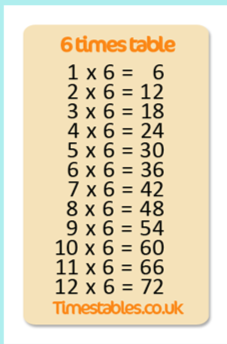 Arithmetic
Let’s learn our x 6 tables
Play the game below

https://www.topmarks.co.uk/maths-games/hit-the-button
Day 1 – Recap
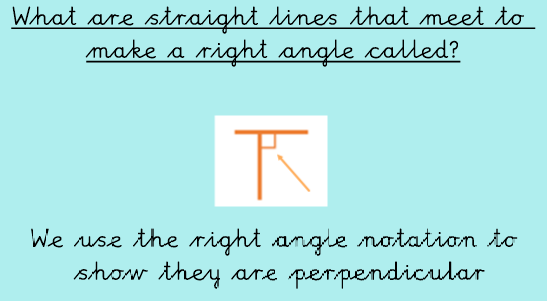 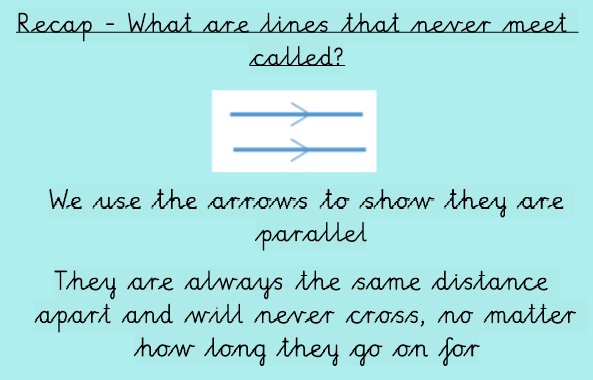 Day 1
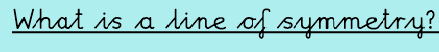 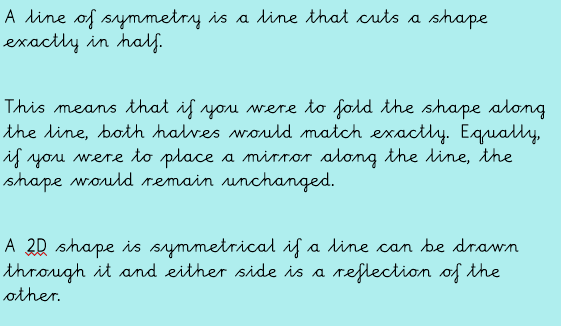 Watch the video below

https://www.bbc.co.uk/bitesize/topics/zrhp34j/articles/z8t72p3#:~:text=a%20shape%20symmetrical%3F-,Symmetry,would%20show%20the%20whole%20shape.
Day 1- I do
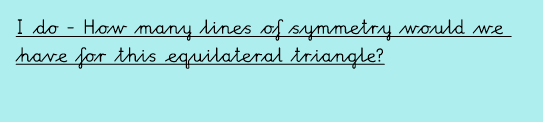 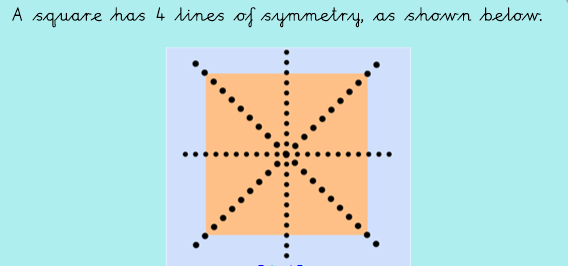 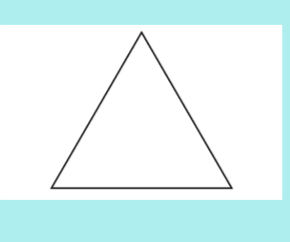 I do
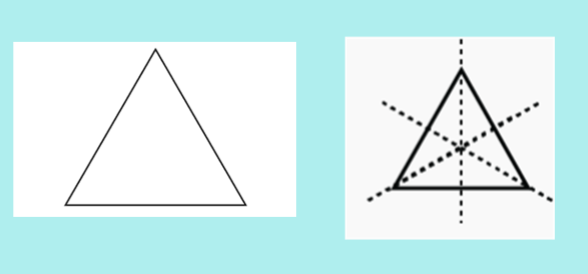 It has 3 lines of symmetry!
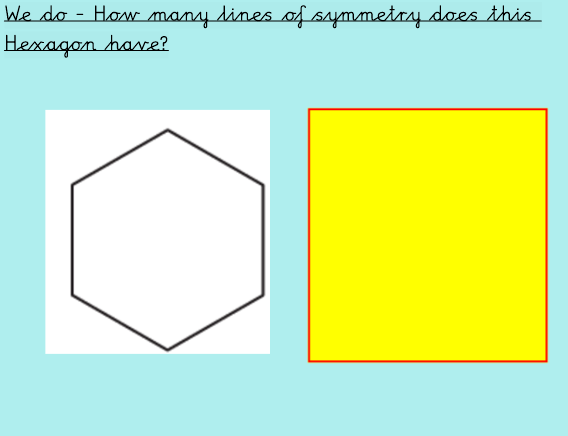 We do
We do - Answers
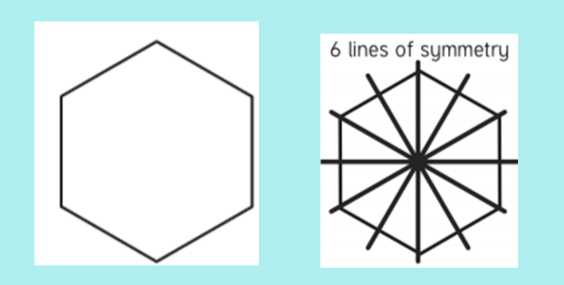 You Do…
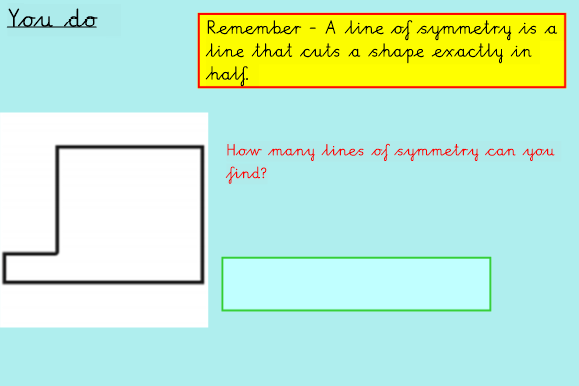 You Do…Answers
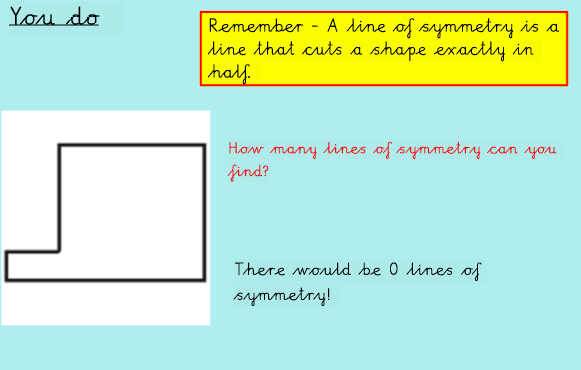 Main Task
Find the lines of symmetry in the shapes below
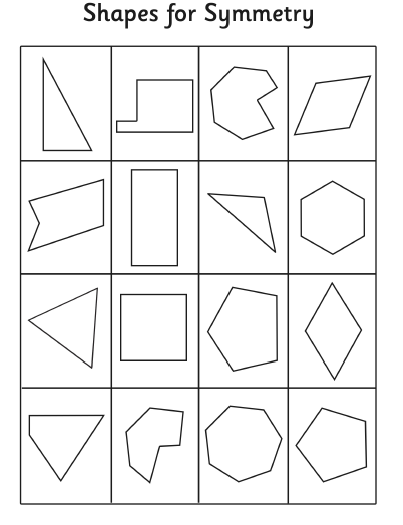 Challenge
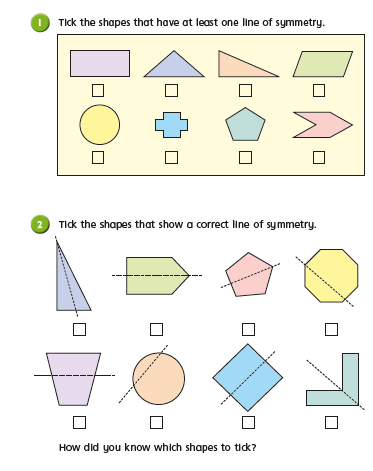 Answers
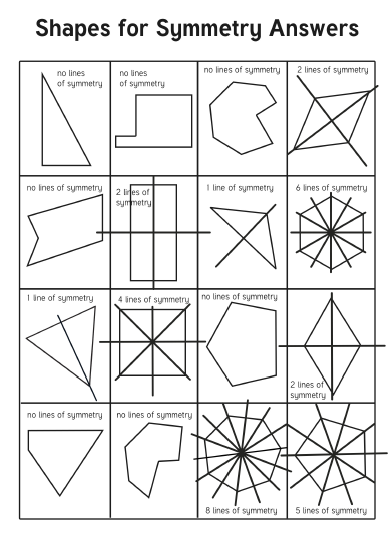 Day 2 Chant your 6 x tables
Write down your answers in your books, how long did it take you? 

Can you write down the inverse?

Remember the inverse of mulitiplication is division!

Example: 18÷6=3
Day 2
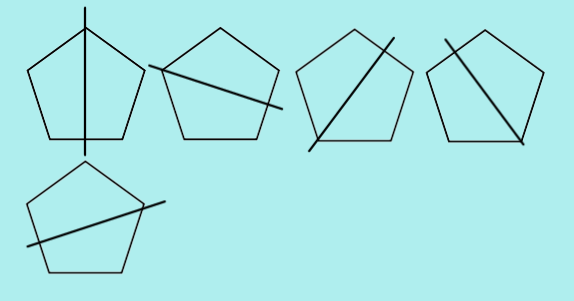 Are these lines of symmetry?

Discuss.
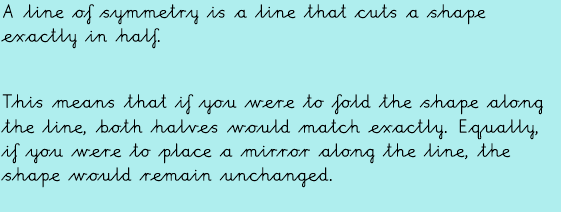 We Do..
What shape is this?

How many lines of symmetry does it have?
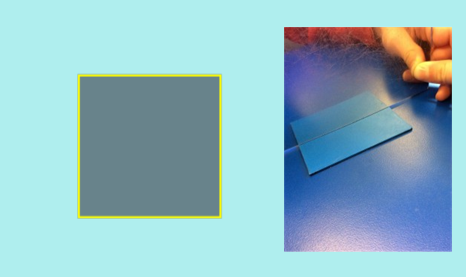 You Do
What is this shape?

How many lines of symmetry does it have?
Day 2 Main Task –
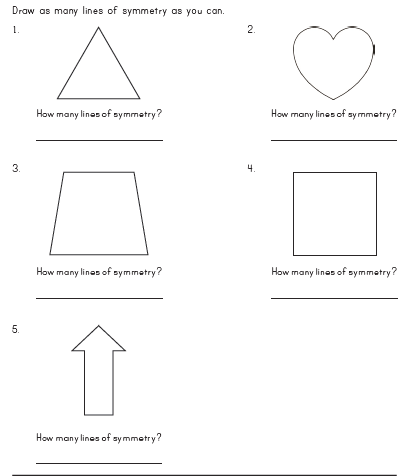 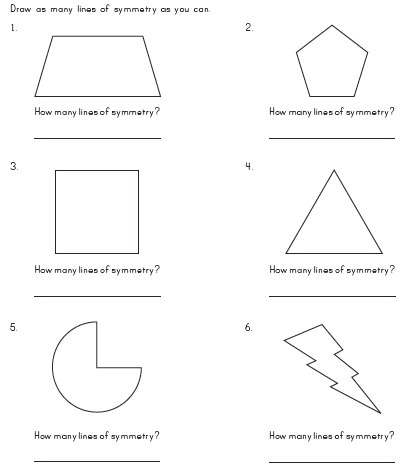 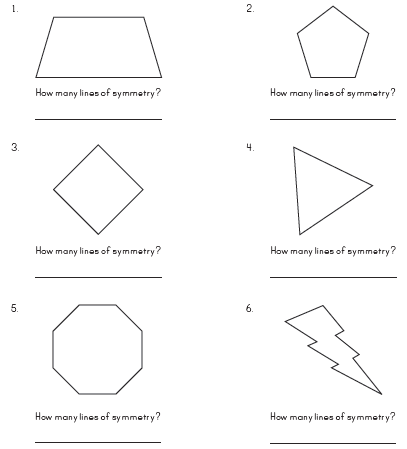 Storms 				Black Panthers 			Hulks
Day 2 Main Task – Answers
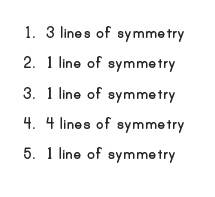 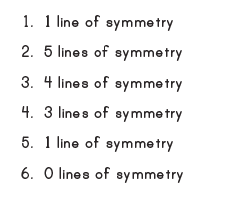 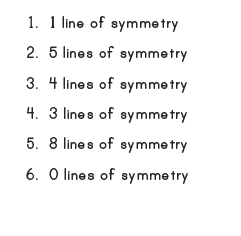 Storms 				Black Panthers 			Hulks
Day 2 Challenge
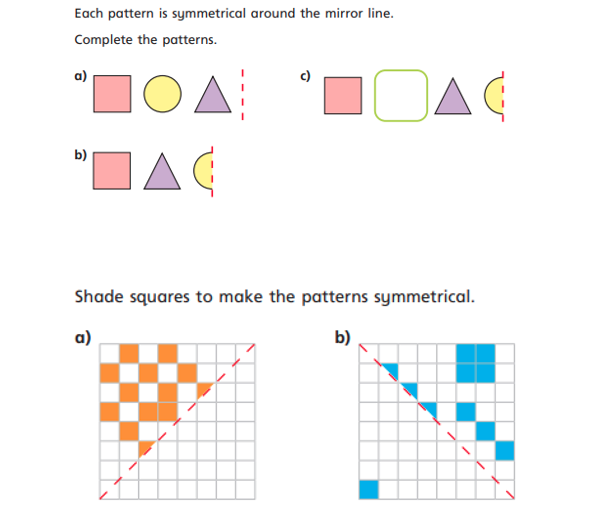 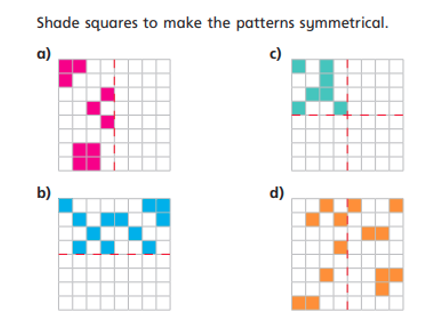 Day 3Arithmetic
Use the link below to play hit the button for your 9 and 8 times table practice.

https://www.topmarks.co.uk/maths-games/hit-the-button
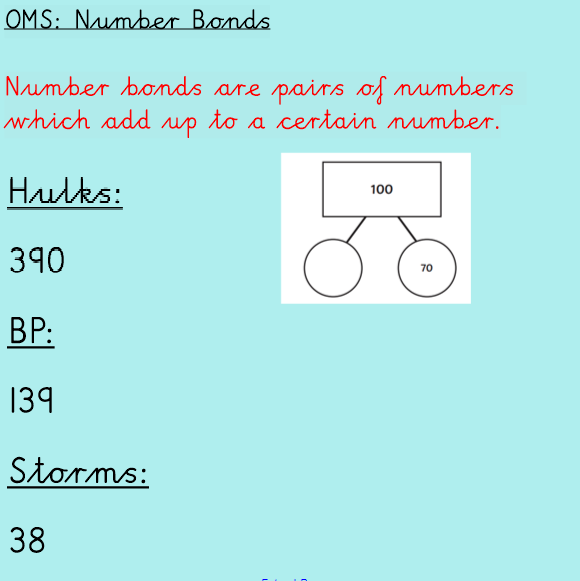 Re-Cap
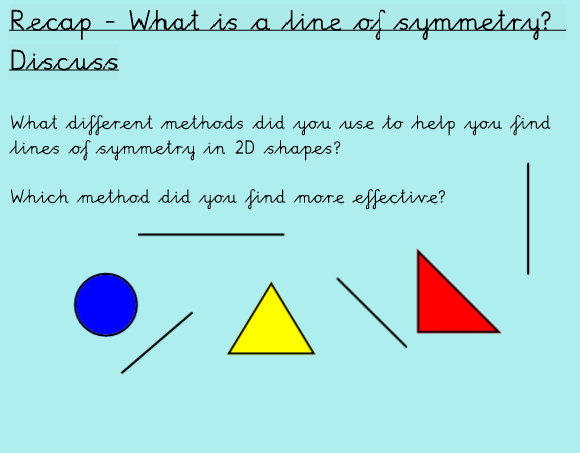 I Do – Identifying turns
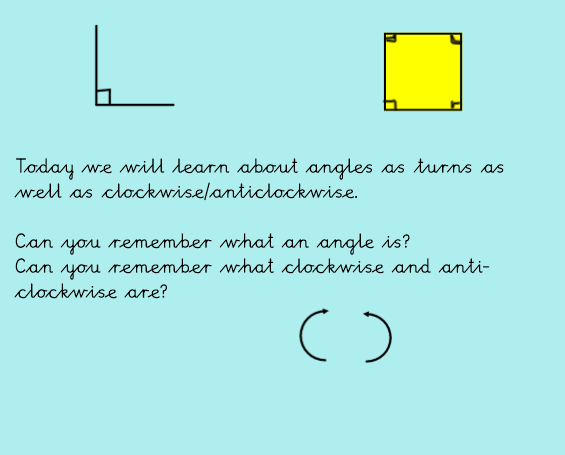 Watch the video below to learn what clockwise and anti-clockwise means?

https://www.bbc.co.uk/bitesize/clips/zjyb9j6#:~:text=If%20you%20move%20in%20a,%2C%20this%20is%20anti%2Dclockwise.
I Do – Identifying turns
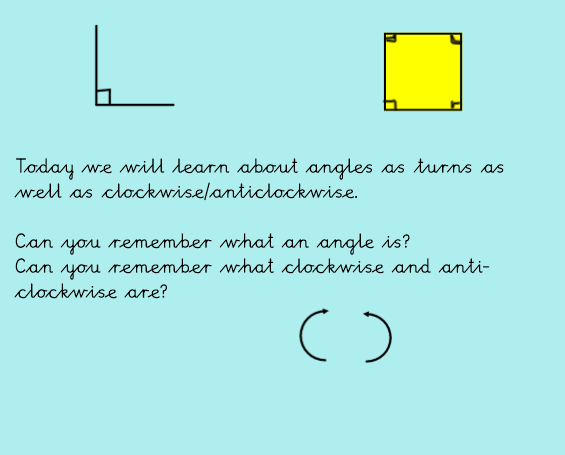 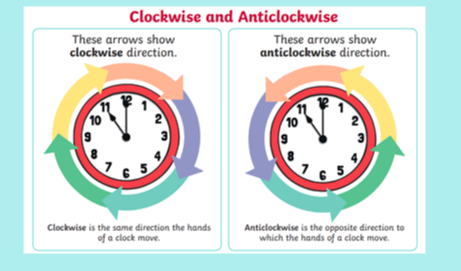 We Do
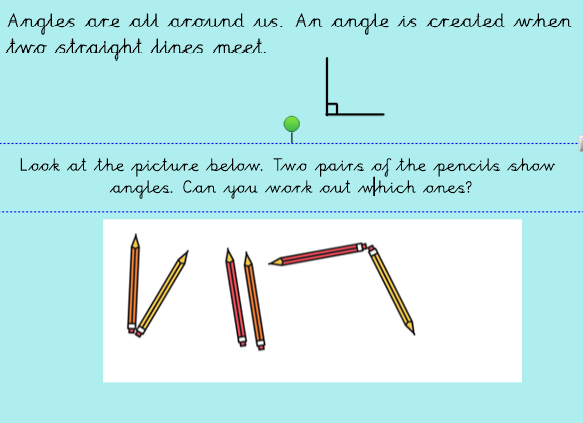 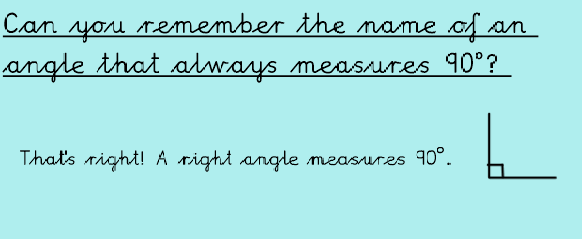 We Do –
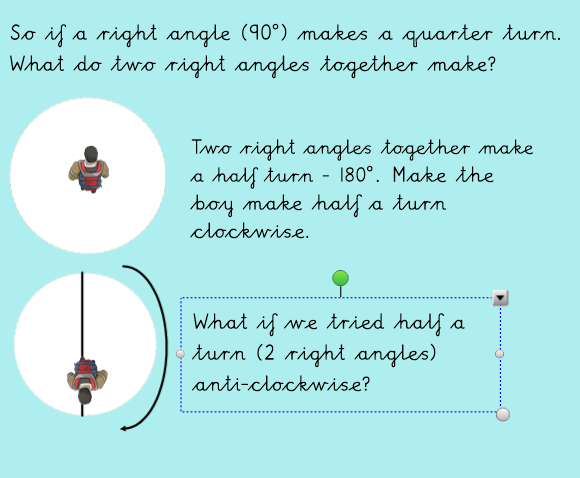 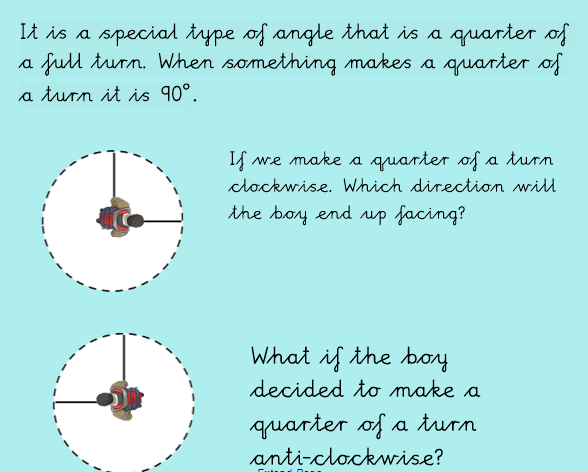 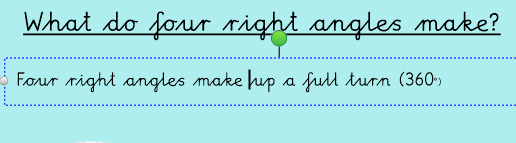 We Do
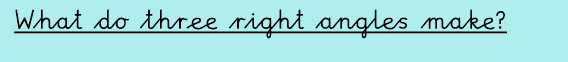 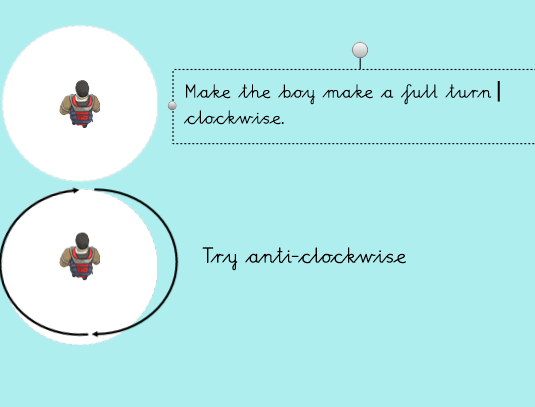 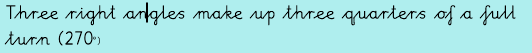 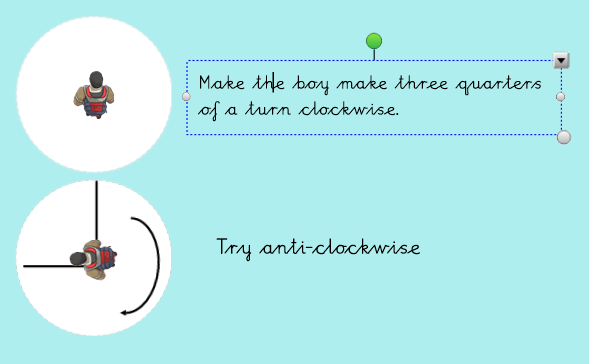 You Do
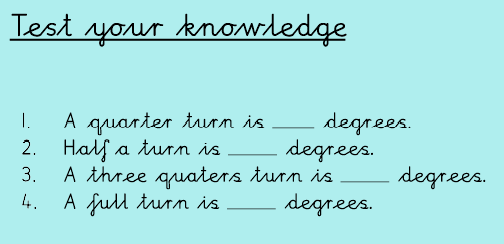 Day 3 Main Task – Storms
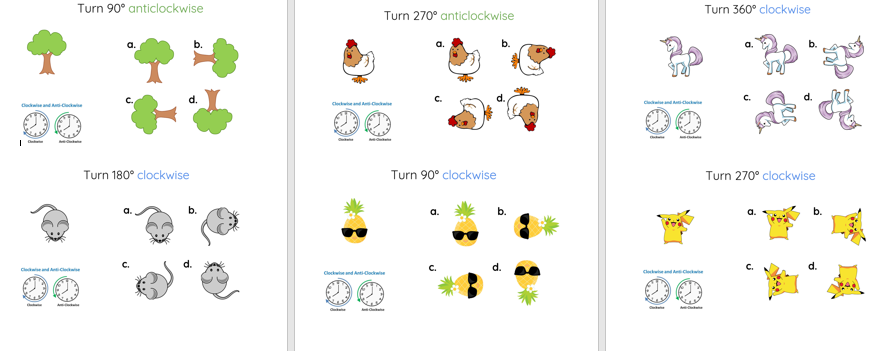 Day 3 Main Task – BP and Hulks
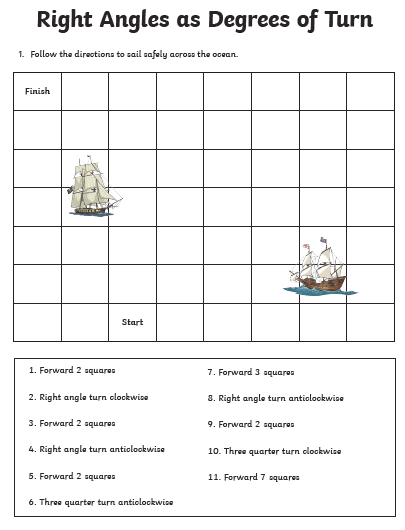 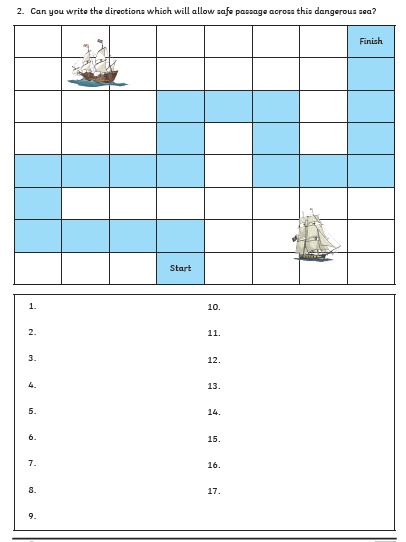 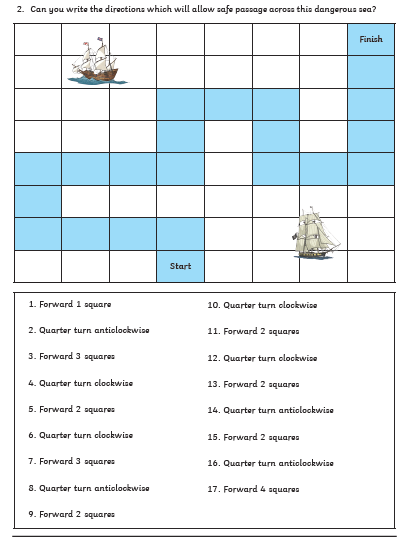 Day 3 Answers
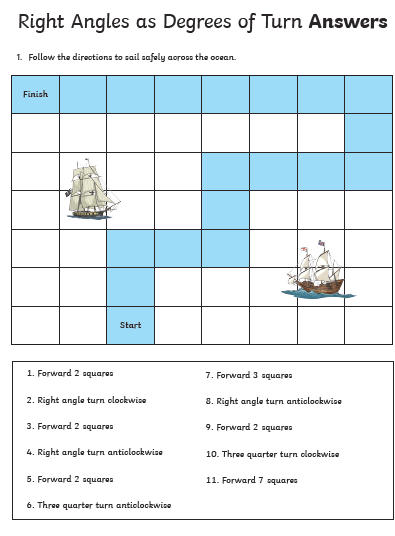 Day 4
Use the link below to play hit the button for your 6 and 7 times table practice.

https://www.topmarks.co.uk/maths-games/hit-the-button
Day 4
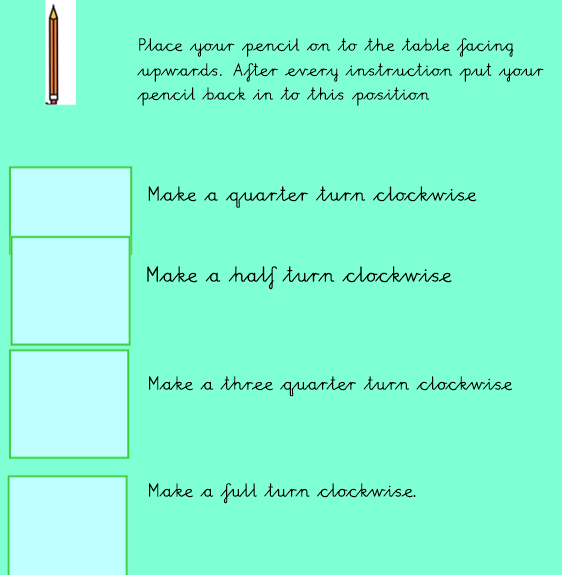 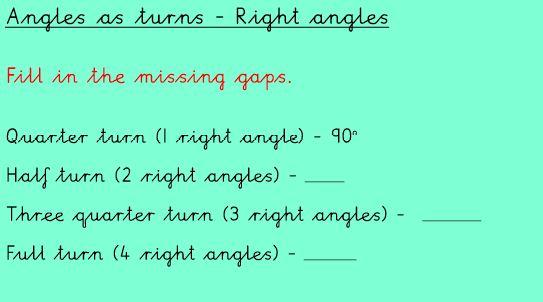 Day 4 Answers
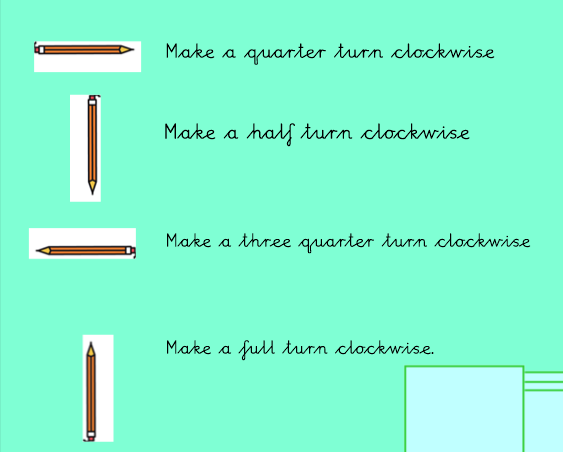 I Do….
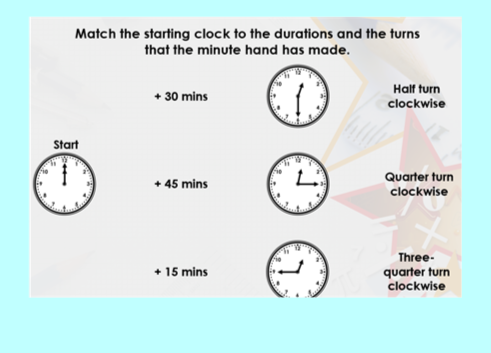 I Do…. Answer
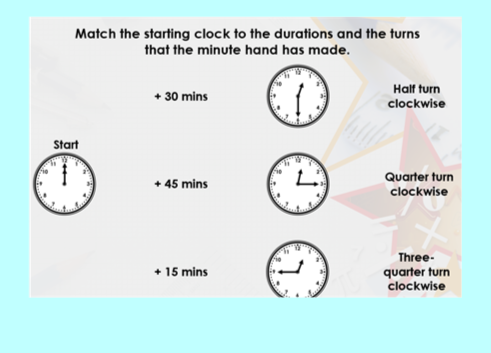 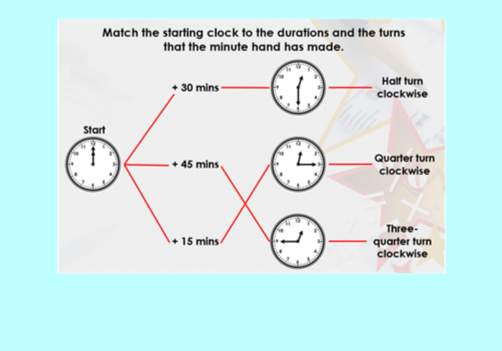 We Do….
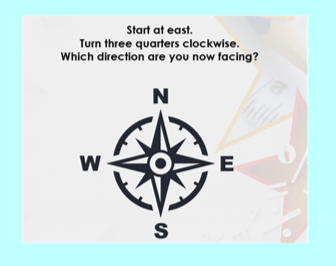 We Do…. Answers
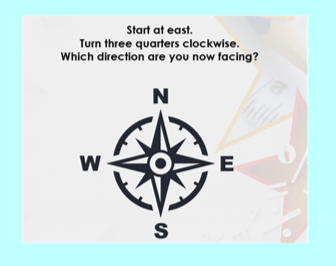 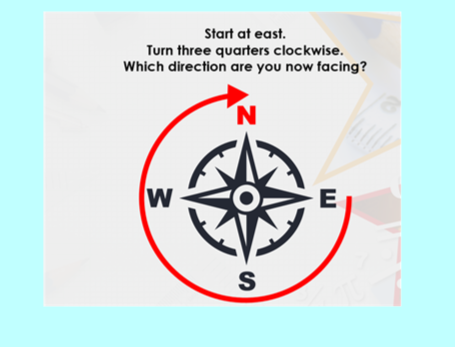 You do..
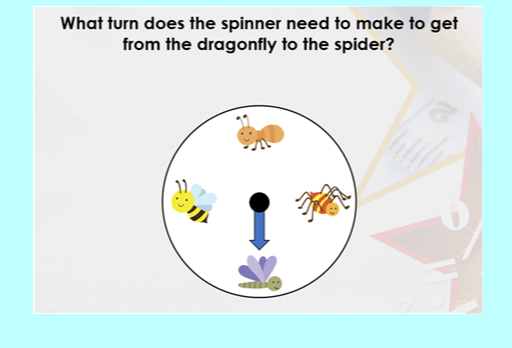 You do.. Answers
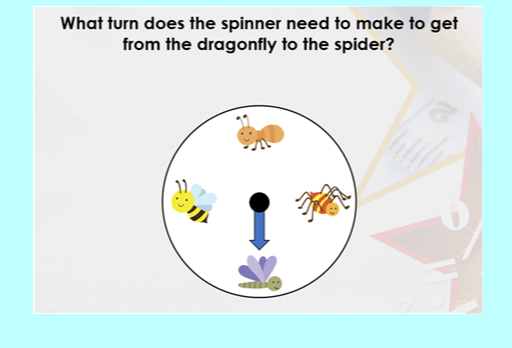 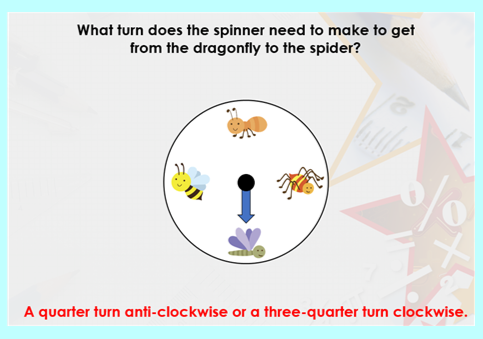 Day 4 - Main Task Hulks and BP
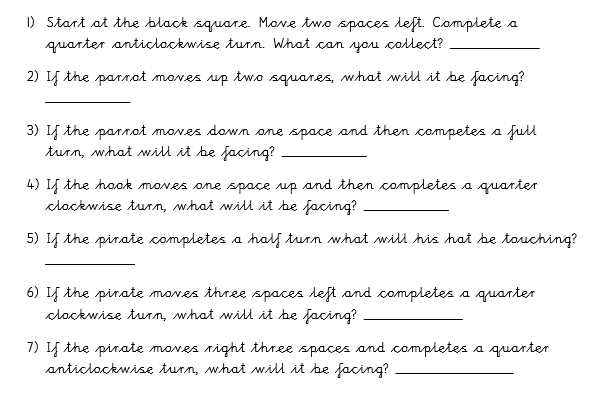 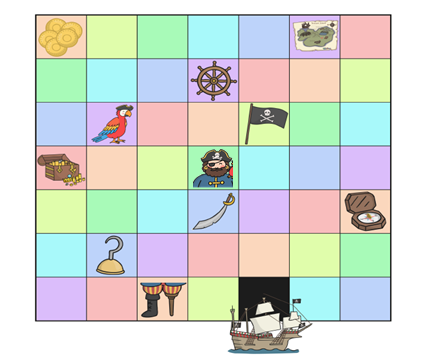 Day 4 - Main Task Storms
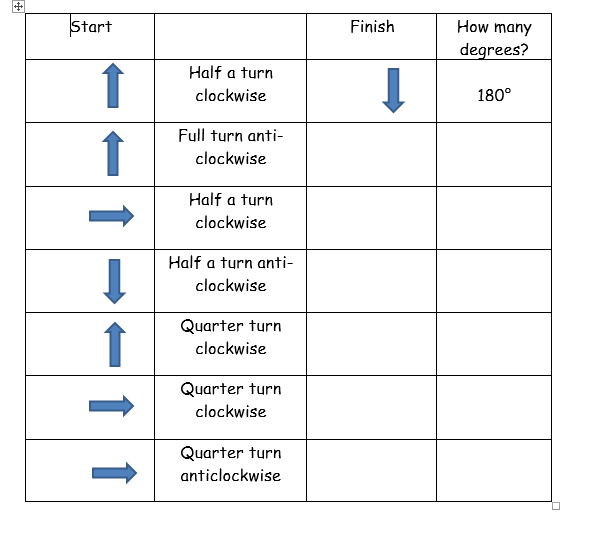 Day 4 – Challenge
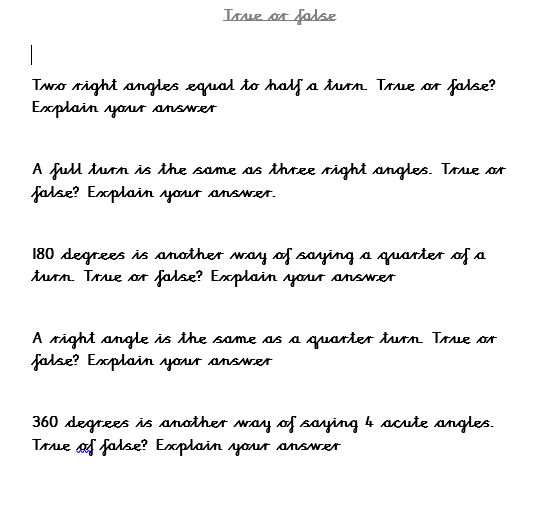 Day 5 Arithmetic
Test yourself on your 6 times tables. 

4 X 6=
6 X 6=
8 X 6=
1 X 6=
9 X 6=
2 X 6=
10 X 6=
4 X 6=
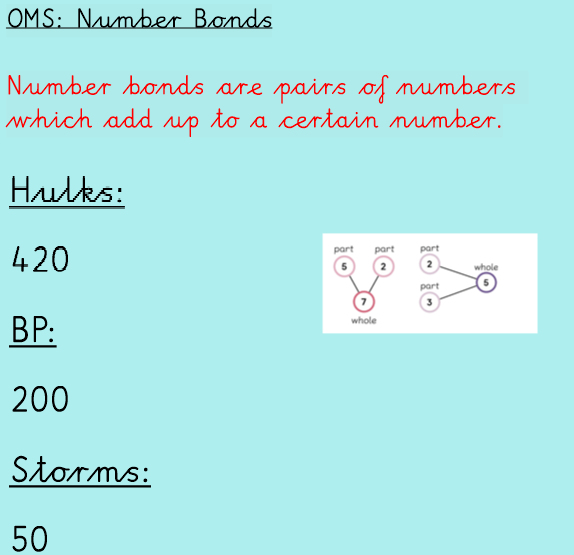 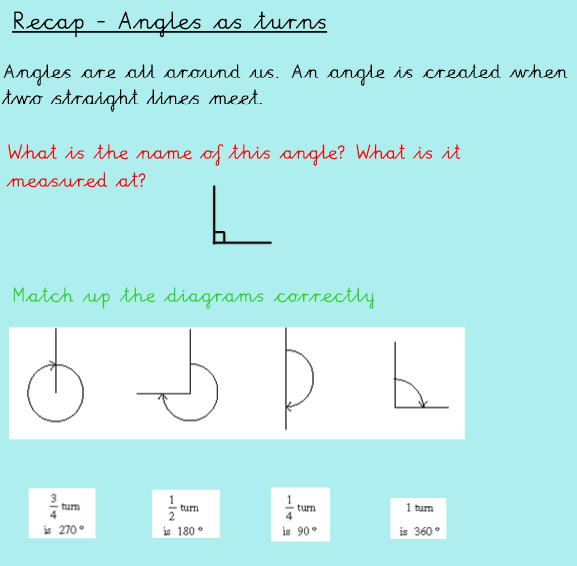 Clockwise and Anti-clockwise
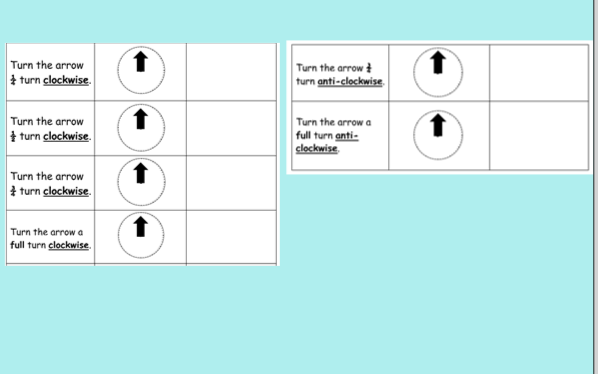 I Do….
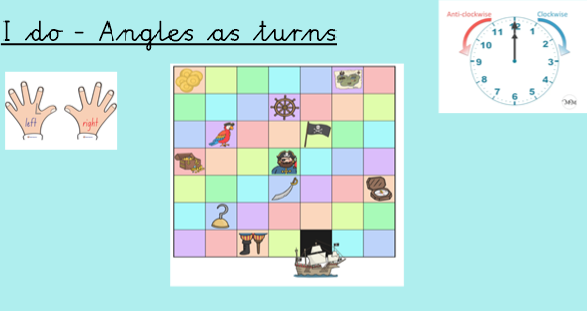 If the coins moved 2 squares down and turned a quarter anti-clockwise. What would they be facing?
I Do…. Answers
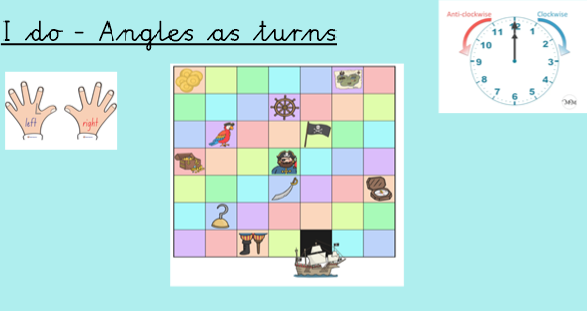 Parrot
If the coins moved 2 squares down and turned a quarter clockwise. What would they be facing?
We Do…..
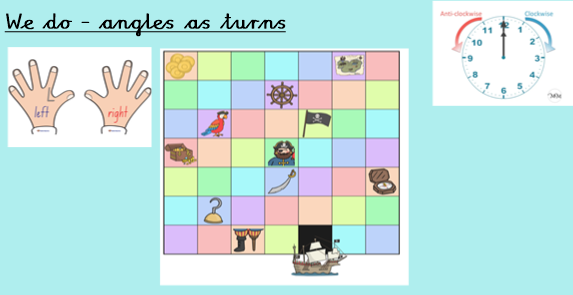 If the pirate moved one square to the right and did a full turn anti-clockwise. Who would he be facing?
We Do….. Answers
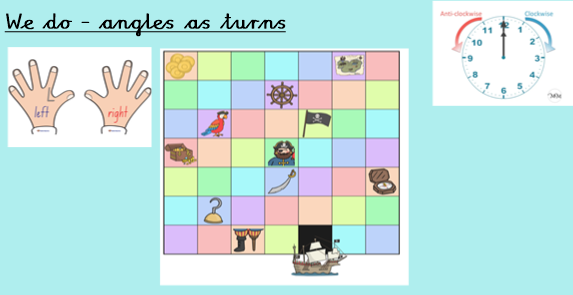 Flag
If the pirate moved one square to the right and did a full turn anti-clockwise. Who would he be facing?
You Do
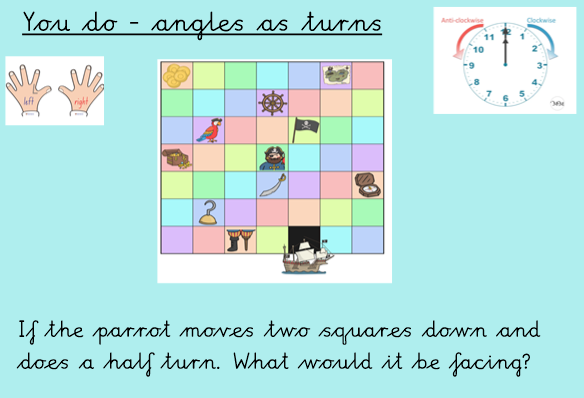 You Do- Answers
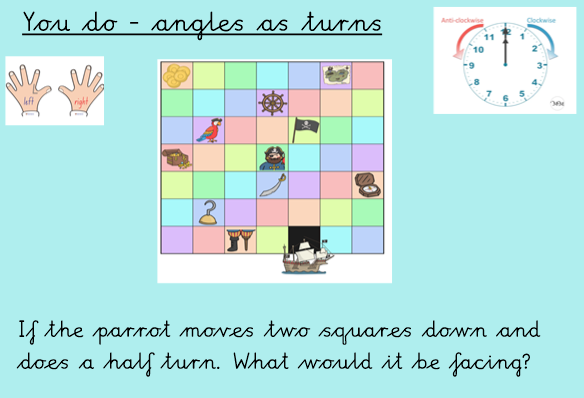 Nothing
Day 5-Main task Hulks and BP
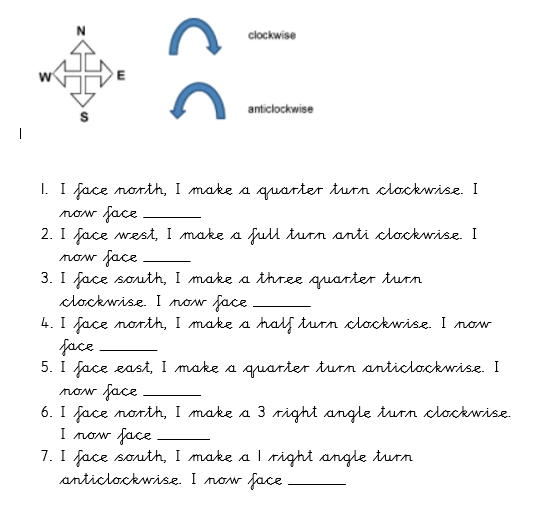 Day 5-Main task Storms
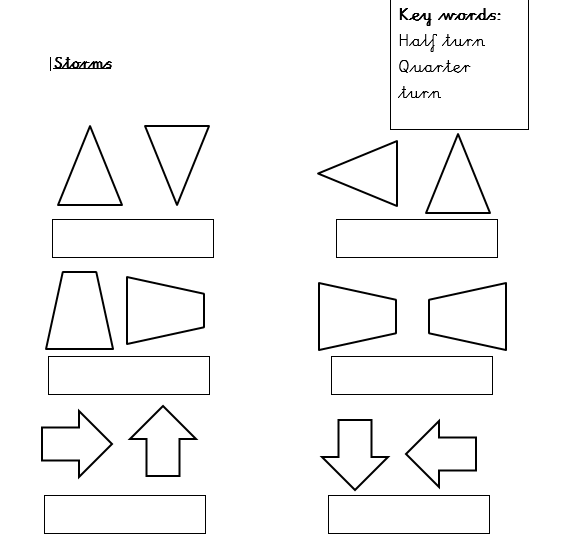 Day 5- Further Challenge
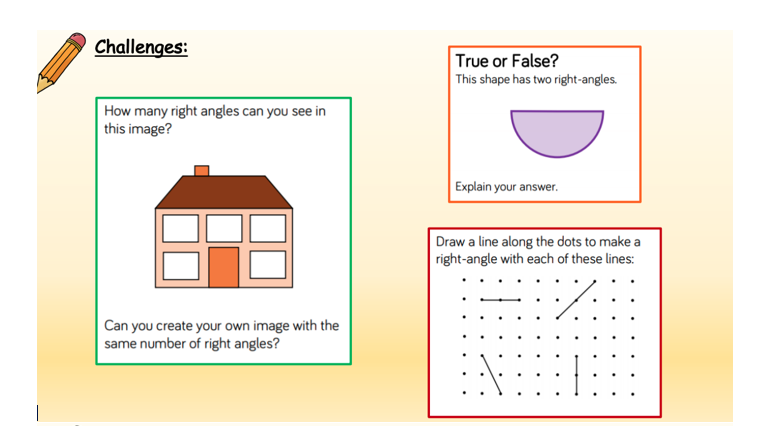